Reunión Congreso de Guatemalacompras públicas
Roberto Pinedo, Director de ChileCompra
21 de noviembre de 2012
AGENDA
Contexto Compras y Contrataciones Públicas en Chile
Modelo Contratación Obras Publicas
Compras en Salud, Medicamentos
Modelo de Garantías en las Contrataciones
Modalidades nuevas de contratación
Factores Claves para implementar reforma
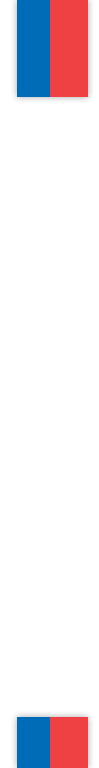 Contexto Chilecompra
USD 8.000 MM
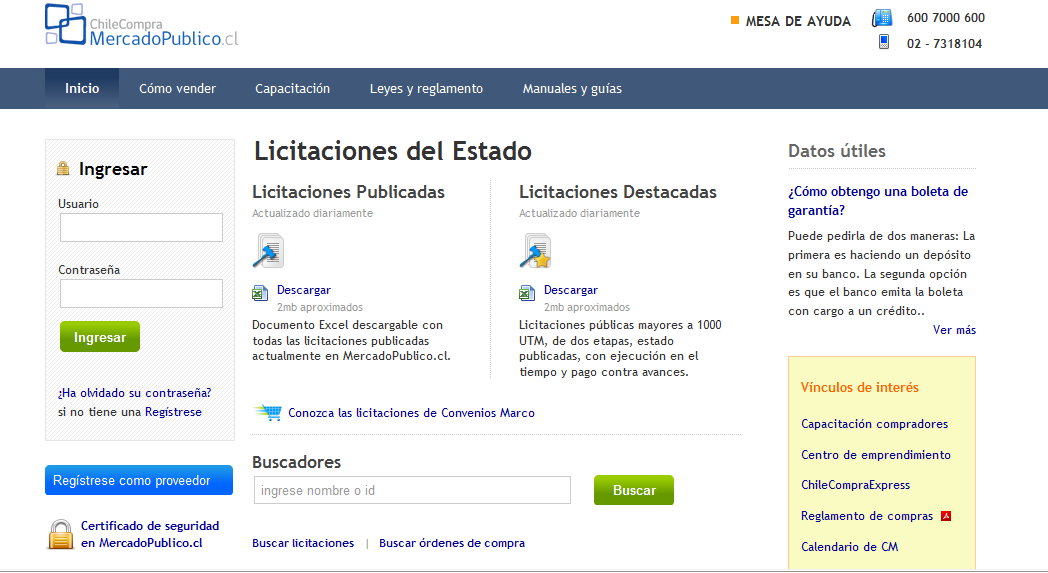 2.000.000 OC
350.000 LC
845 agencias
www.mercadopublico.cl
102.000 proveedores
13.000 compradores
Ahorros por USD 280 MM
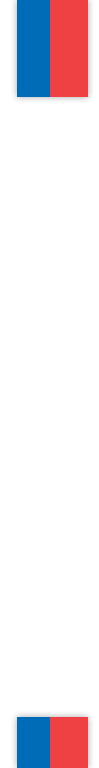 En 2011 se adjudicaron USD 8.000 millones 
y se emitieron 2.000.000 de órdenes de compra.
USD 3.200 millones adjudicados
a MIPES (40% del total) Más del doble que en la Economía Nacional
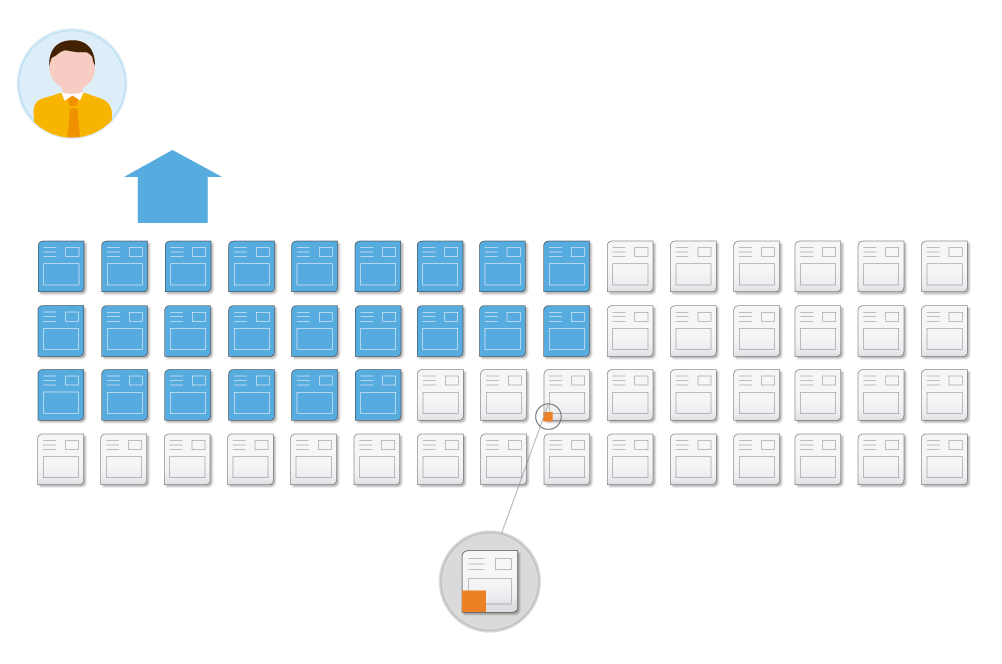 Sólo el 0,08% de los procesos recibe algún reclamos por parte de los proveedores que participan.
Gobierno de Chile | Ministerio de Hacienda | Dirección ChileCompra
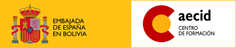 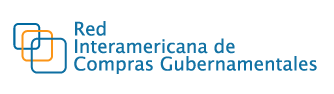 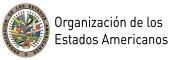 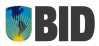 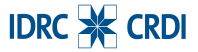 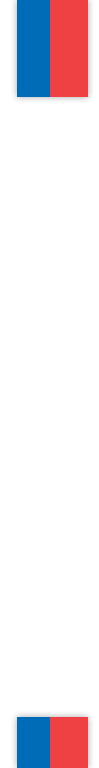 Modelo Obras Públicas
Están excluidas de la ley de compras y contratación pública
Implementan su propio proceso de contratación
En forma voluntaria podrían incorporarse a Chilecompra
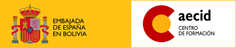 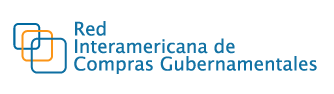 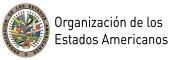 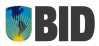 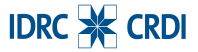 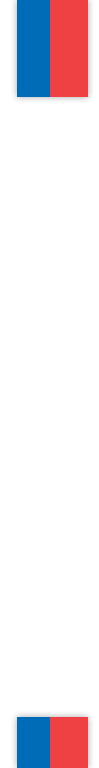 Modelo Salud, Medicamentos
Existe un Convenio Marco con 400 medicamentos y mas de 30 proveedores;
Ampliando un nuevo CM con 100 medicamentos adicionales
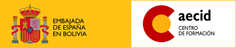 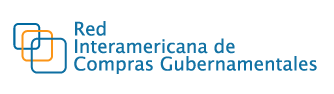 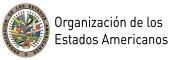 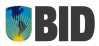 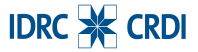 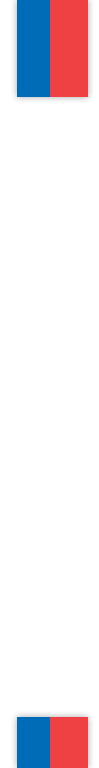 Modelo de Garantías y Pólizas
Se pide Garantía de Seriedad de Oferta, (del orden del 5% de la oferta);
Se pide Garantía de Cumplimiento de Contrato, (del orden del 10% del contrato);
En implementación Póliza de Seguro de fiel cumplimiento;
En Implementación, liberación de exigencias de garantías en la compra de Bienes.
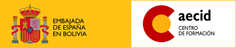 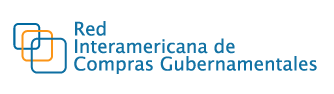 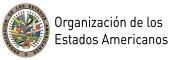 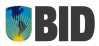 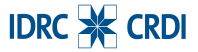 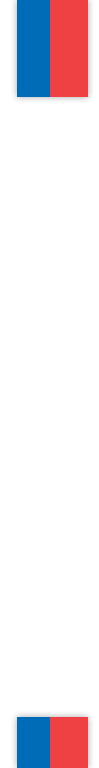 Modelo de Compras por Catálogo y Convenio Marco (CM)
Disponemos de 42 Convenios para Bienes y Servicios.
La Dirección Chilecompra Licita los Convenios
Modalidad de compra Spot contra catálogo.
Modalidad Gran Compra de CM, para mas de MUS$ 50, para conseguir mayores descuentos.
No hemos utilizado modelo de Subastas, por motivos de no propiciar guerra de precios y bloqueo de PYMES.
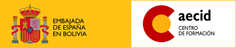 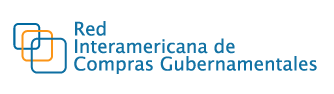 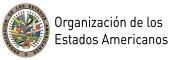 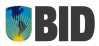 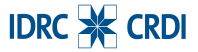 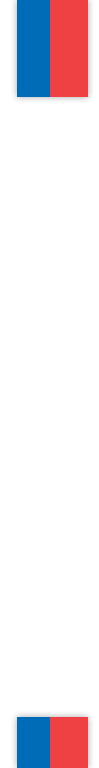 Factores Clave para Implementar Reforma
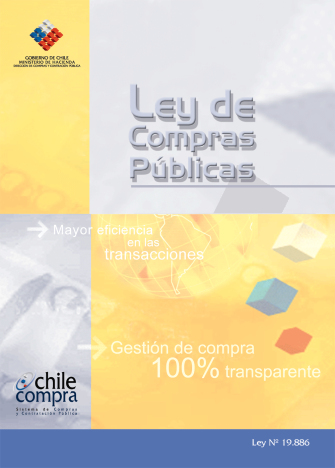 Ley amplia y no Restrictiva
Reglamento flexible que Guía y Detalla los procedimientos
Plan de Adopción Gradual
Funcionalidad del Sistema de Menos a Mas, comenzando con una base solida.
No obligar a sectores e instituciones que atenten con el comienzo y despliegue del Sistema. Identificar a los Stakeholders
Gran campaña de despliegue y difusión del sistema  Foco en GESTIÓN DEL CAMBIO.
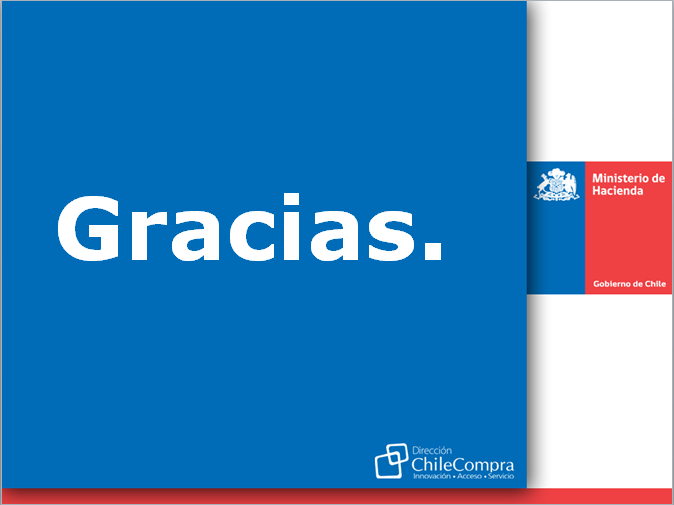 Gracias.
Gracias.
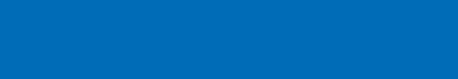 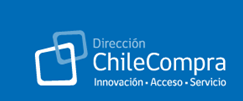 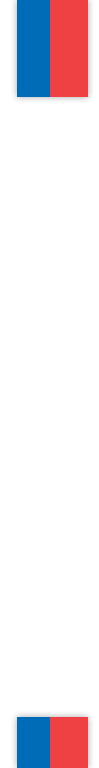 Dónde esperamos mitigar riesgo
Proceso de abastecimiento
1. Planificación
2. Selección
3. Ejecución
Recepción y Pago
Planificación de compras
Gran compra en CM
Contrato
Licitación
o excepciones
Compra en CM
Presupuesto
Recepción de bienes y servicios
Estimación de consumos
Costeo de proyectos
Generar 
contrato
RFI
Elaboración CM
Elaboración CM
Definición de proyectos
Construcción de bases
Generar orden de compra
Construcción de TDR
Facturación
Preguntas y respuestas
Preguntas y respuestas
Pago
Evaluación productos/
servicios
Evaluación de cotizaciones
Evaluación de ofertas
Adjudicación/
Deserción
Selección de proveedor a contratar
Dentro del sistema
Parcialmente dentro del sistema
Gobierno de Chile | Ministerio de Hacienda | Dirección ChileCompra